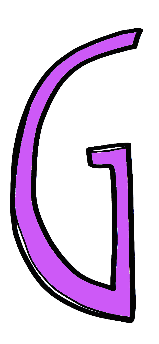 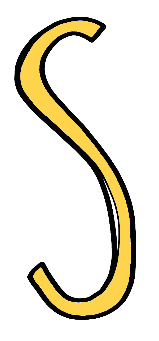 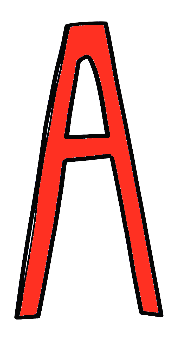 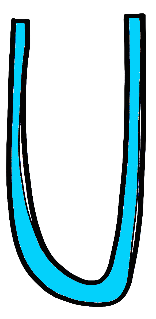 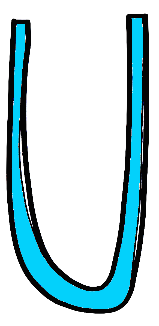 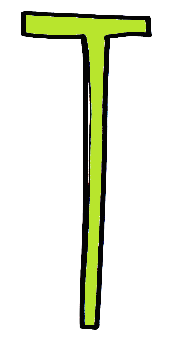 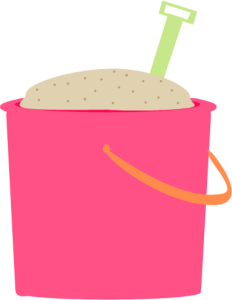 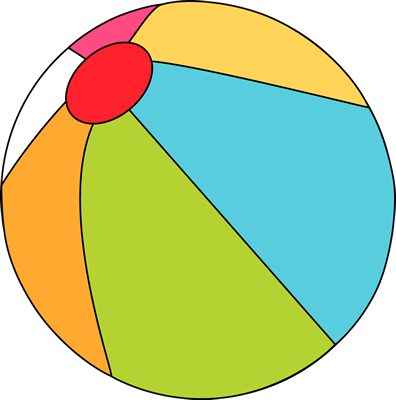 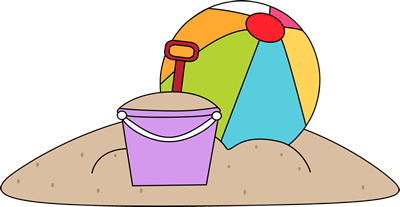 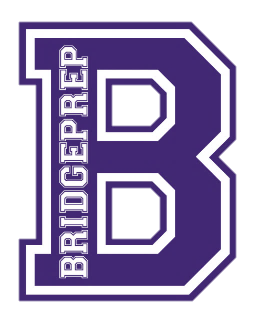 BridgePrep Academy of Riverview
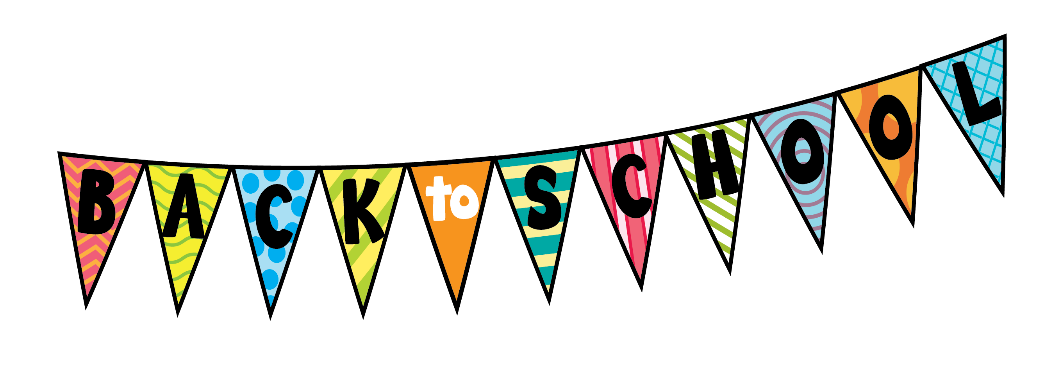 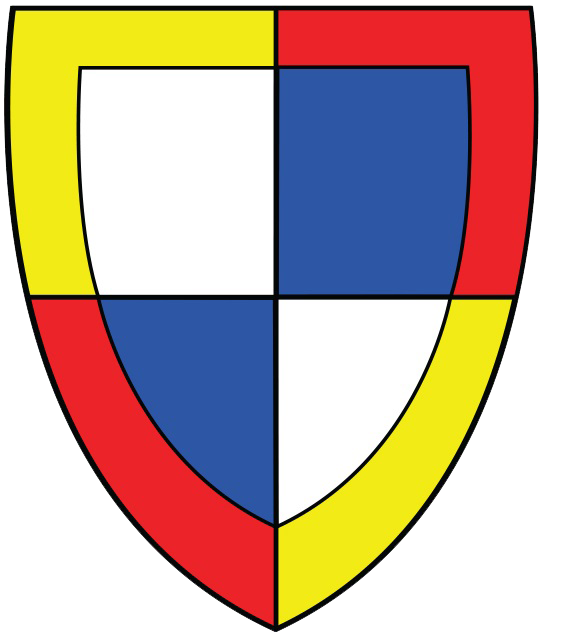 BridgePrep Academy
of Riverview
6309 S US Highway 301
Riverview, FL 33578
(813)405-1770
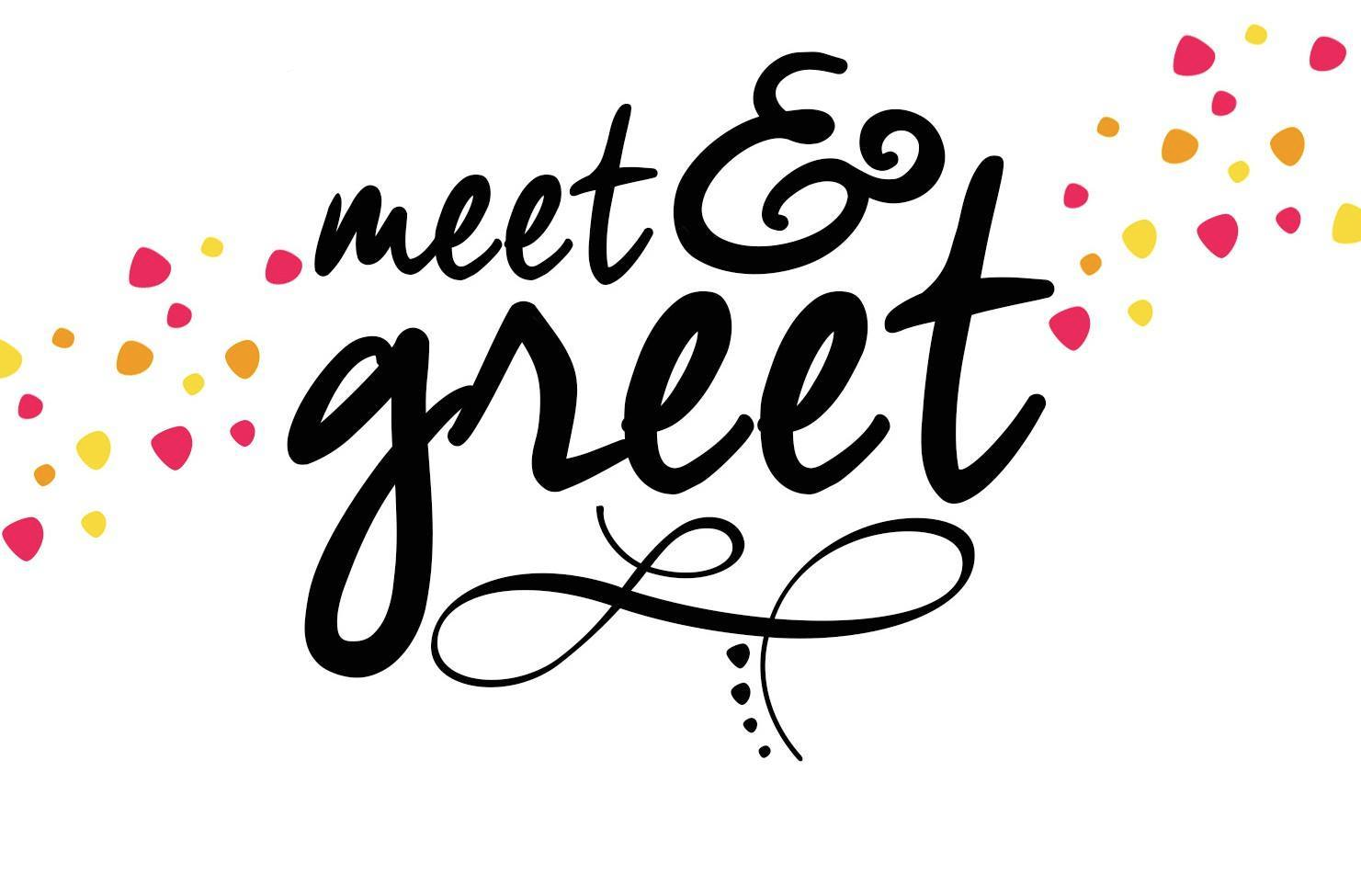 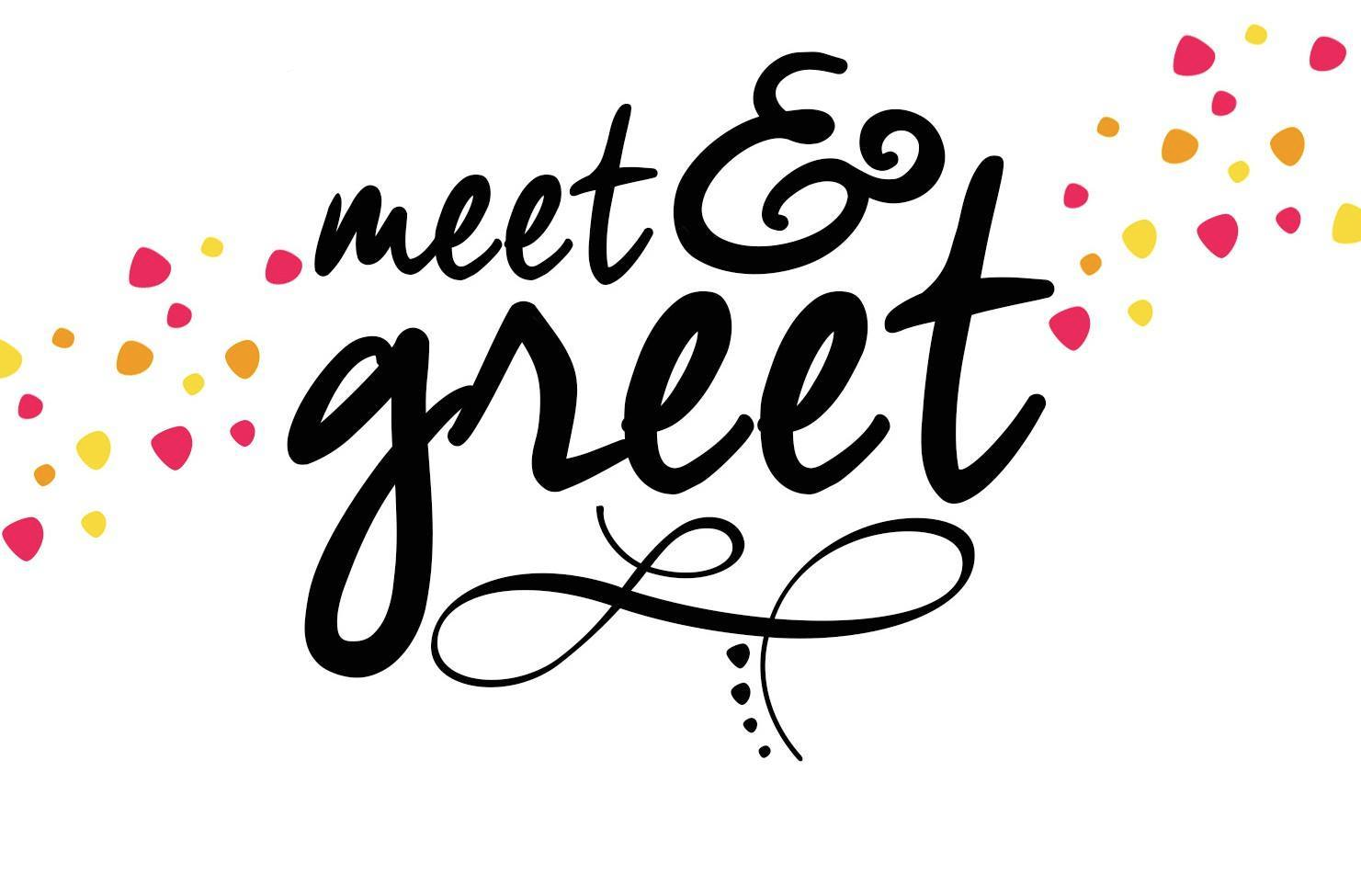 Fall Pictures
Wear navy blue or white polo
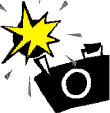 Make sure to check the school website for all
upcoming events and updates
www.BridgePrepRiverview.com
Middle School 
2-3pm & 6-7pm
Elementary 
2-3pm & 6-7pm
Our Mission Statement
BridgePrep Academy believes every child learns best in a safe, nurturing and stimulating environment where high academic expectations, self-esteem, good character and an appreciation for the arts are promoted. BridgePrep Academy’s mission is to provide a challenging academic curriculum that will encompass an enriched Spanish language program, technology and experiences that will enable students to develop in all areas.
BridgePrep Academy’s goal is to educate well rounded individuals and enable students
to reach their maximum potential.
Middle School Lead Day
Early Release Day
School Hours-Early Dismissal
Kinder-2nd Grade
7:45am-1:30pm
3rd-5th Grade
7:45am-2:00pm
Middle School
8:30am-2:47pm
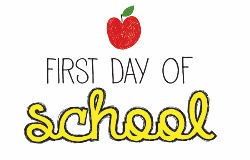 www.BridgePrepRiverview.com
https://www.facebook.com/BridgeprepAcademyRiverview/
NO UNIFORM $2
Early Release Day
Middle School Lead Day
School Hours-Normal Dismissal
Kinder-2nd Grade
7:45am-2:30pm
3rd-5th Grade
7:45am-3:00pm
Middle School
8:30am-3:47pm
School T-shirt Day
with uniform bottom
NO UNIFORM $2
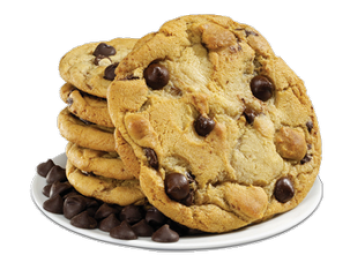 Middle School Lead Day
Early Release Day
Palmetto Cookie Dough Fundraiser Kick-Off
School T-shirt Day
with uniform bottom
NO UNIFORM $2